Riney-Walden Inc.
Brad Walden, Director - Ashlee Fessenden QDDP
Agency Background
Riney-Walden, Inc. has been providing quality care for the developmentally disabled since 1993.  We strive to enrich the lives of those we serve, while encouraging and teaching new life skills. We believe in providing services of the highest quality and in achieving superior levels of satisfaction through the combined efforts of our outstanding team.
Present
Past
Future
rjsrthsghshs
Riney-Walden Inc. began with one ISL in Hannibal MO, in 1993. Darin Riney, Ross Walden and Brad Walden, together, saw a need, and opened the business to improve quality of life for our friends who live and learn differently. Shortly thereafter, the company expanded into Columbia, Moberly, Rolla, and Salem. By 2001, Brad acquired sole ownership. 

Some of the services were acquired through absorbing other companies while others were obtained through being sought after by guardians, service monitors and family. This is a testament to the quality of care the company has always been able to provide throughout the years.

The company now  provides care for individuals in eight different ISLs staffing 60-70 Direct Support Professionals to provide the highest quality care.
Riney-Walden Inc. has been in the Tiered support program for almost one year. One of our initiatives was to encourage employee morale. Most small businesses do not offer insurance plans to their employees due to budget restraints. Riney-Walden is breaking this mold with the Be Well Program. This is a supplemental insurance program which offers preventative care to the employees. The Be Well Program covers labs, immunizations, check-ups and minor care in order to encourage healthy living. As an added bonus, a free gym membership is included. 

The second initiative to better employee morale is the inclusion of accountability partners at management level. These staff work together in order to reduce EMTs, documentation errors and mis- communication. They also allow a second set of eyes to encourage problem solving together.
At Riney-Walden, we see ourselves continuing with the Tier Support program as a tool to educate our staff in providing high quality care. Through this, we will continue TOOLS classes to train our staff and reduce behavioral EMTs.

We will seek to obtain/learn new ways to better improve standard of living in our ISLs. We will continue to set the bar high on what is considered standard of care while achieving goals set by both our company and those receiving our care.

We will also strive to find ways to educate the community through community integration programs, events, outings and use of The Charting a Life Course initiative.

We will continue to be pro-active and  build upon our Accountability partner initiative, and make use of the Be Well program.
Contact Information: 
Ashlee Fessenden, QDDP
Riney-Walden Inc.
P.O. Box 1535 Hannibal MO 63401
ashlee.fessenden@gmail.com
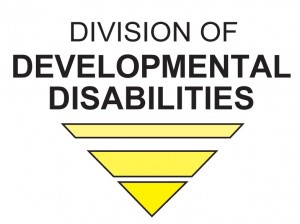 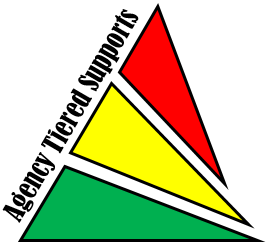 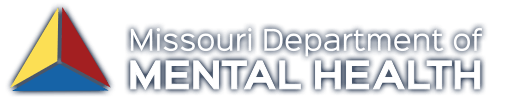